โรงพยาบาลส่งเสริมสุขภาพตำบลบ้านแห อำเภอเมืองอ่างทอง จังหวัดอ่างทอง
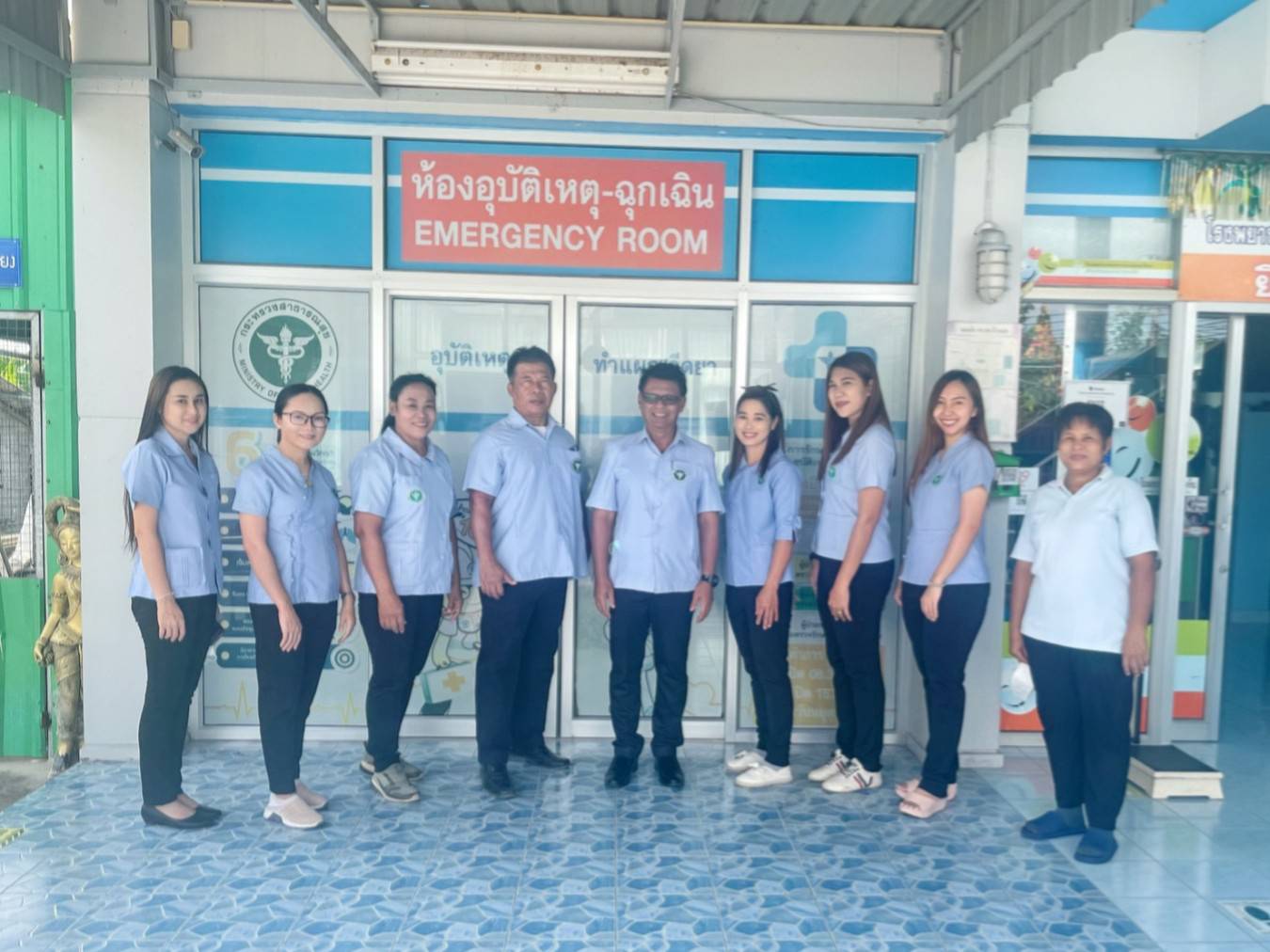 ข้อมูลทั่วไป
ชื่อสถานพยาบาล : โรงพยาบาลส่งเสริมสุขภาพตำบลบ้านแห
มีทั้งหมด 6 หมู่ จำนวนประชากร : 3,205 คน
ผู้ป่วยติดเตียง มีทั้งหมด 3 คน / ผู้ป่วยติดบ้าน 11 คน
ประชากรป่วยเป็นโรคความดันโลหิตสูงอย่างเดียว จำนวน 361 คน
ประชากรป่วยเป็นโรคเบาหวาน อย่างเดียว จำนวน 32 คน
ข้อมูลทั่วไป (ต่อ)
ประชากรป่วยเป็นโรคความดันโลหิตสูง / เบาหวาน  จำนวน  228 คน
อาสาสมัครสาธารณสุขจำนวน 80 คน
 รับผิดชอบดูแลทั้งหมด 4 ตำบล : บ้านแห คลองวัว จำปาหล่อ มหาดไทย 
รับผิดชอบโรงเรียนทั้งหมด 7 โรงเรียน / 7 ศูนย์พัฒนาเด็กเล็ก
บุคลากรสาธารณสุขโรงพยาบาลส่งเสริมสุขภาพตำบลบ้านแห
นายอำนาจ       ระเบียบดี            ตำแหน่ง ผู้อำนวยการโรงพยาบาลส่งเสริมสุขภาพ
นางสาวรฐนนท์    สถาพรไชย          เจ้าหน้าที่ธุรการ
นางสาวศศิธร     ผลภาค              พยาบาลวิชาชีพ
นางสาวกชวรรณ  สังสีแก้ว             นักวิชาการสาธารณสุข
นางสาวศิริวรรณ  พูลเกษม             นักกายภาพบำบัด
นางสาวกชกร     ศิลสะอาด            ผู้ช่วยนักกายภาพ
นางรตบงกช      ชัยนคร               ผู้ช่วยเหลือคนไข้
นางสาวสุนันท์     สีนวล                เจ้าพนักงานทันตสาธารณสุข
ตารางการให้บริการทันตกรรม
ข้อมูลห้องทันตกรรม / /เครื่องมือทางทันตกรรม
ขนาดห้องทันตกรรม กว้าง 3.40	เมตร	 ยาว 5.6  เมตร     สูง 2.9  เมตร
เครื่องมือทางทันตกรรม (ต่อ)
ผลการดำเนินงานตามตัวชี้วัด ปีงบประมาณ 2566
ผลการดำเนินงานตามตัวชี้วัด ปีงบประมาณ 2566 (ต่อ)
ผลการดำเนินงานตามตัวชี้วัด ปีงบประมาณ 2566 (ต่อ)
งานทันตกรรมบริการ
รายได้จากการให้บริการทันตกรรมบริการ / ค่าตอบแทนเดือนตุลาคม 2565 - เดือนเมษายน 2566
รายได้จากงานประกันสังคม                                            43,000 บาท
รายได้จากสิทธิการรักษาเบิกได้ / ชำระเงิน                              11,700 บาท
รายได้จากผู้มารับบริการนอกพื้นที่ในงานทันตกรรมทำเรื่องเบิก สสจ.       4,000 บาท
	                                       รวมทั้งหมดเป็นเงิน             58,700 บาท
***********************************************************
ค่าตอบแทนทำนอกเวลา 31,400 บาท
ภาพกิจกรรมงานเชิงรุก
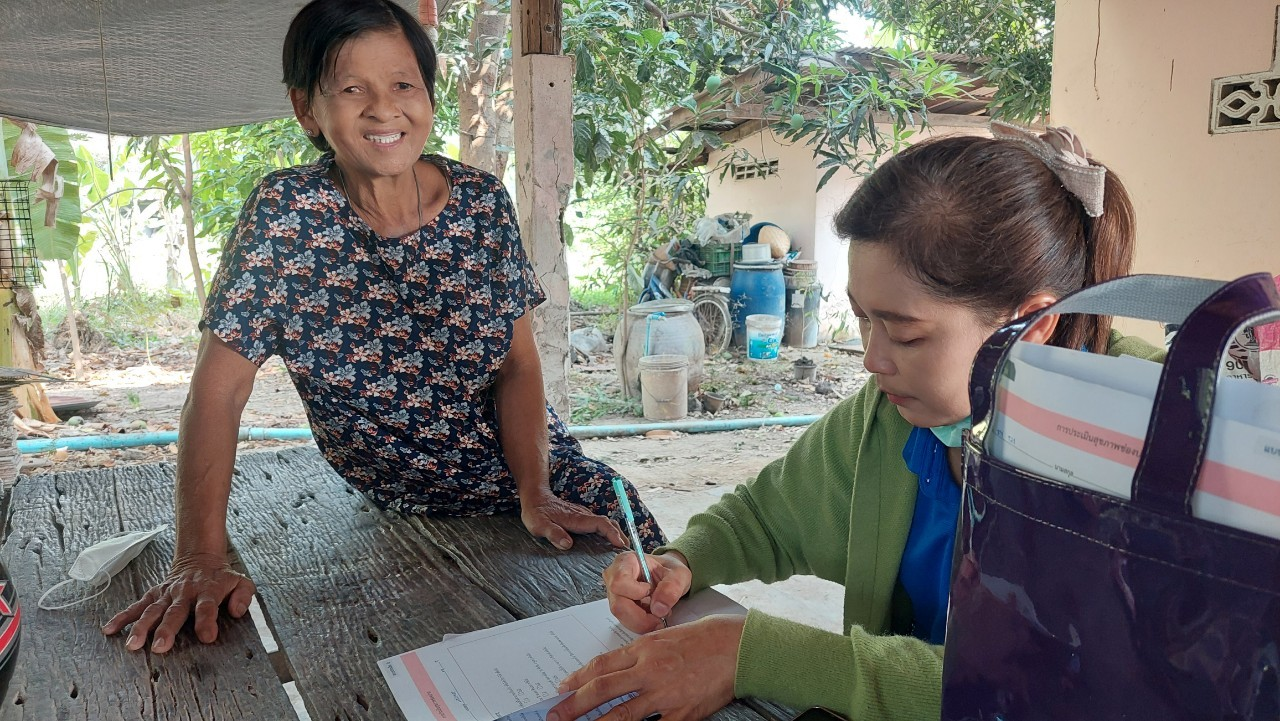 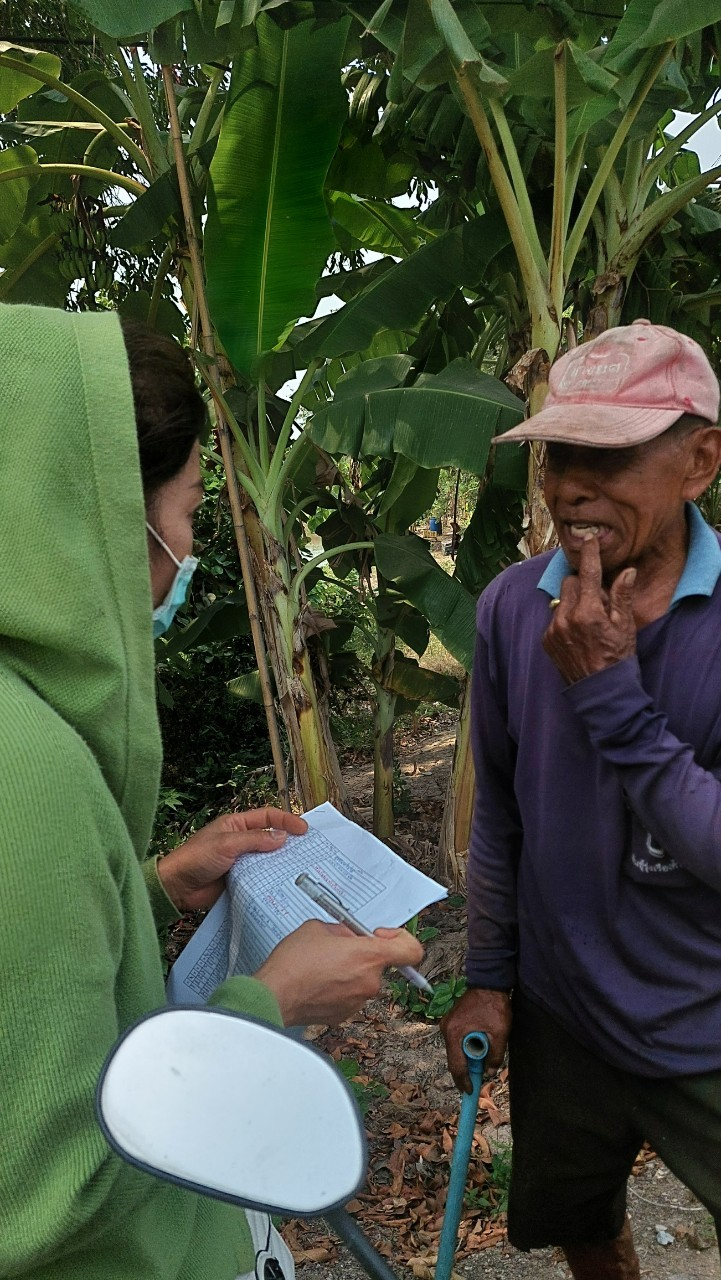 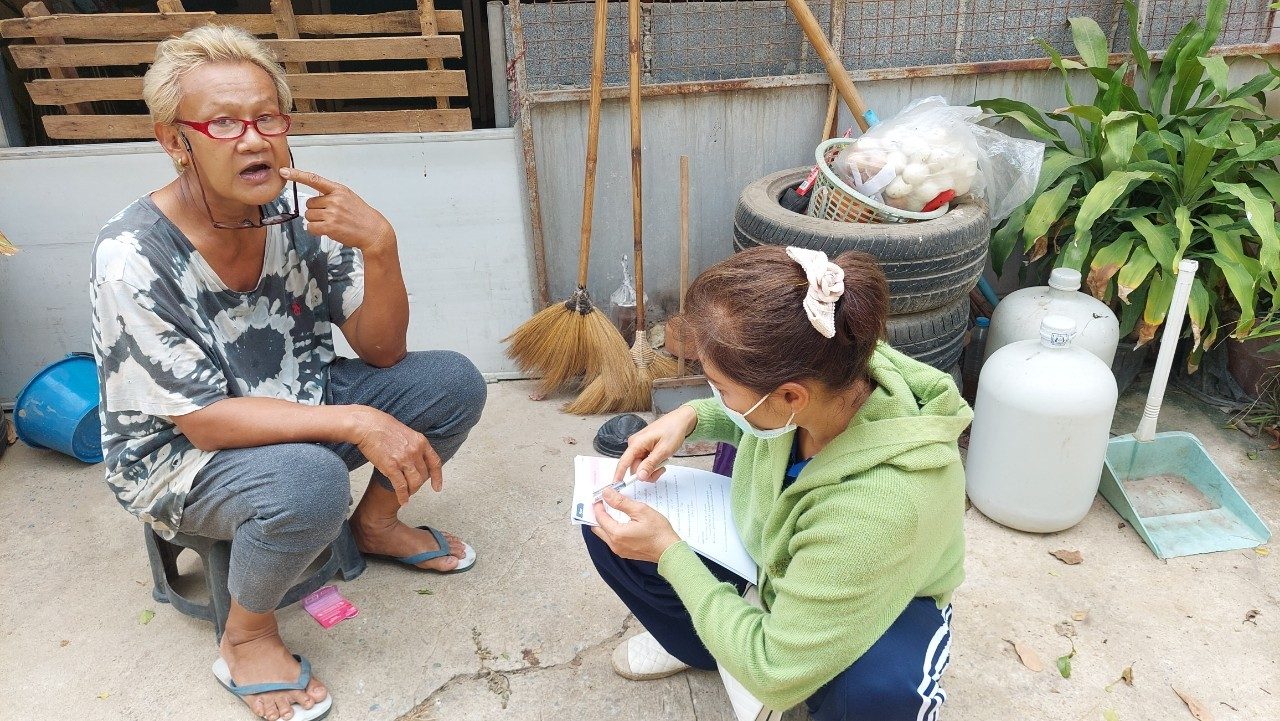 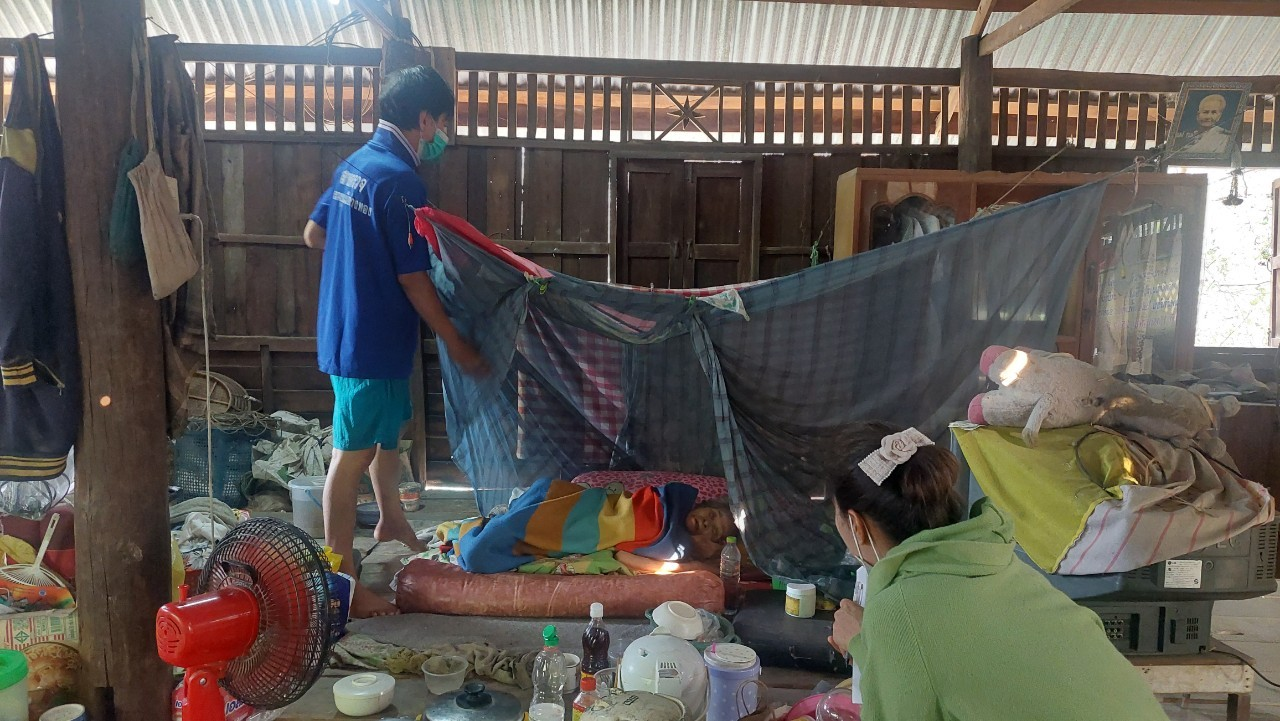 ภาพกิจกรรมงานเชิงรุก
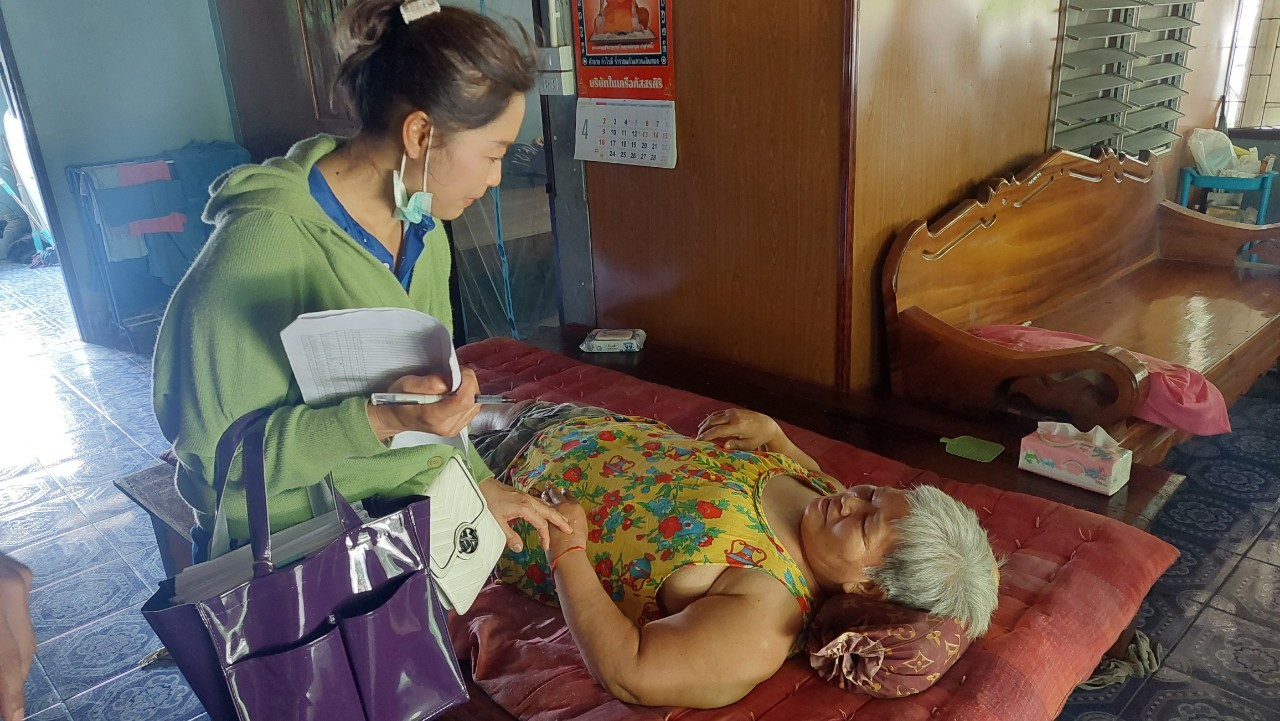 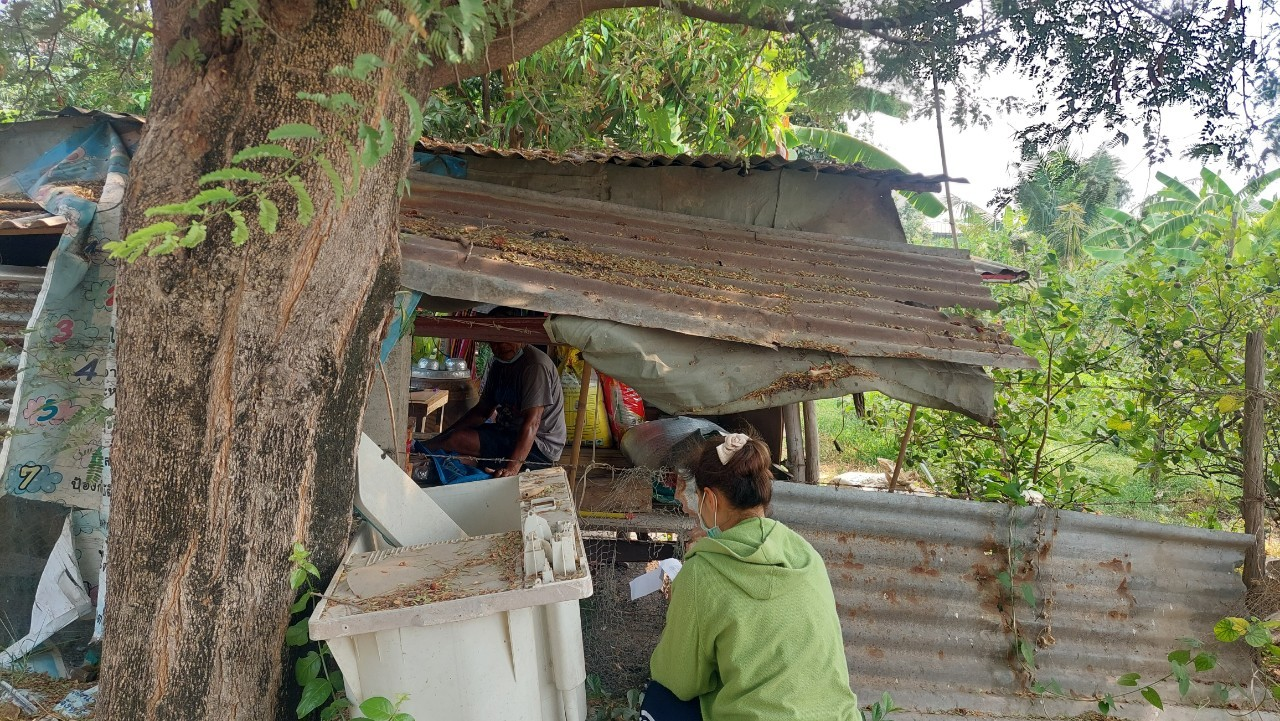 ภาพกิจกรรมงานเชิงรุก
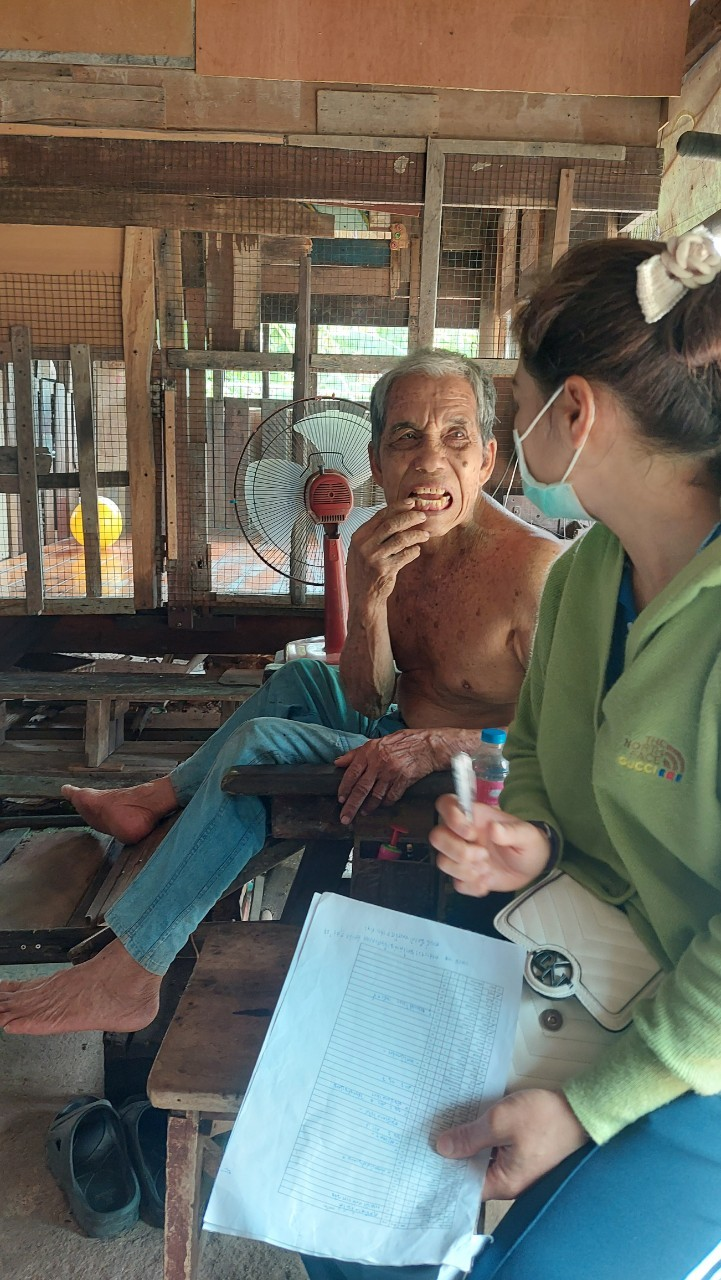 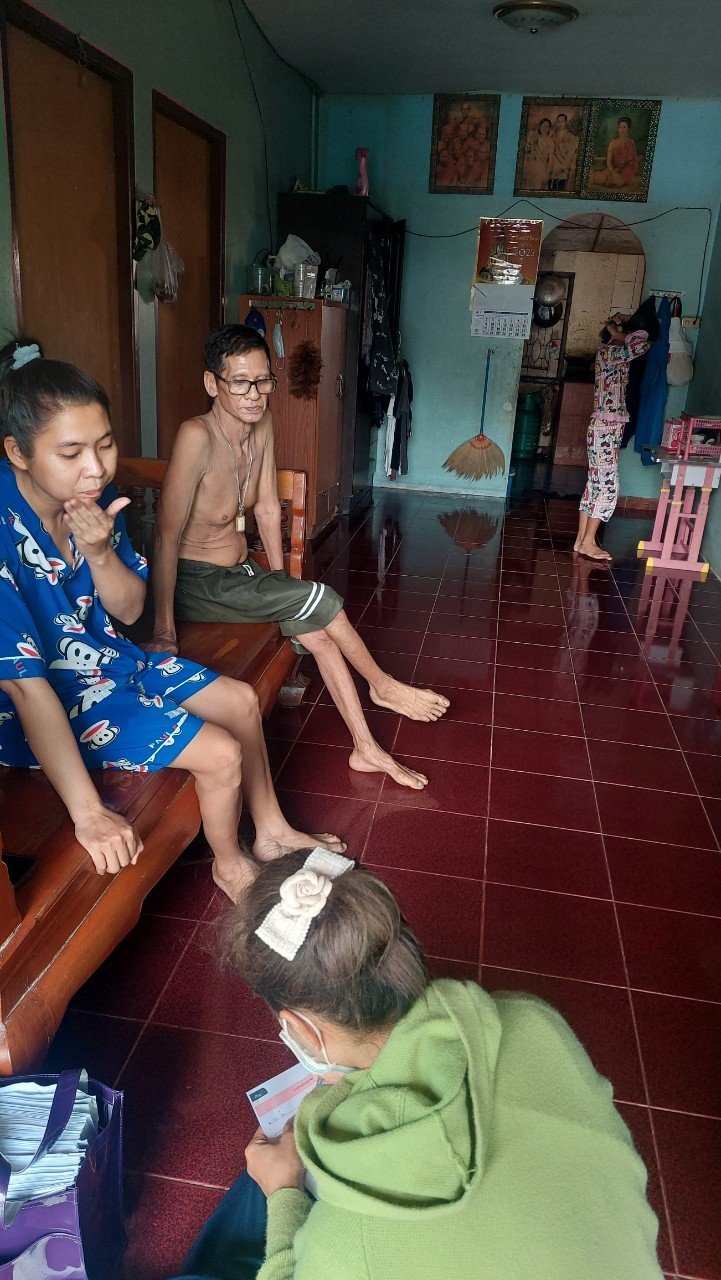 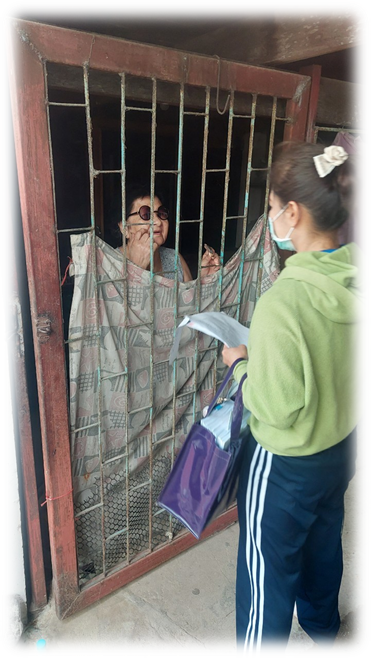 รูปภาพน้อยแต่หัวใจเต็มร้อยในการทำงาน									ขอบคุณค่ะ